Игра 
«Виды транспорта»
(для детей младшего дошкольного возраста )

Цель: способствовать умению детей различать, называть, классифицировать разные виды транспорта 
(наземный, воздушный,водный).
НАЗЕМНЫЙ  ТРАНСПОРТ
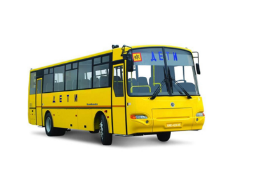 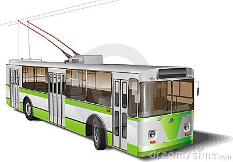 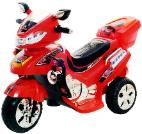 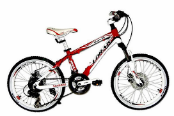 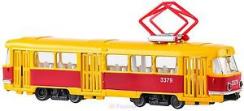 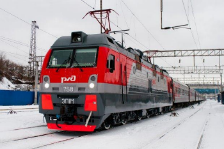 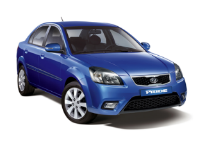 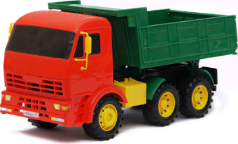 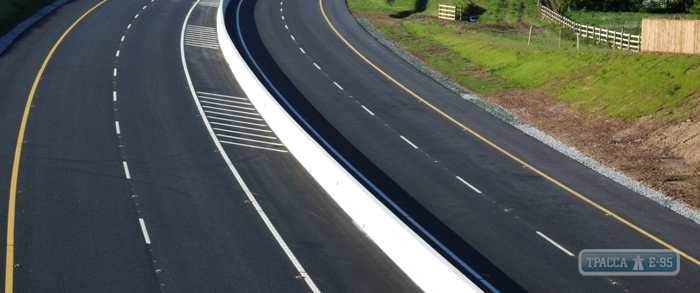 ВОЗДУШНЫЙ  ТРАНСПОРТ
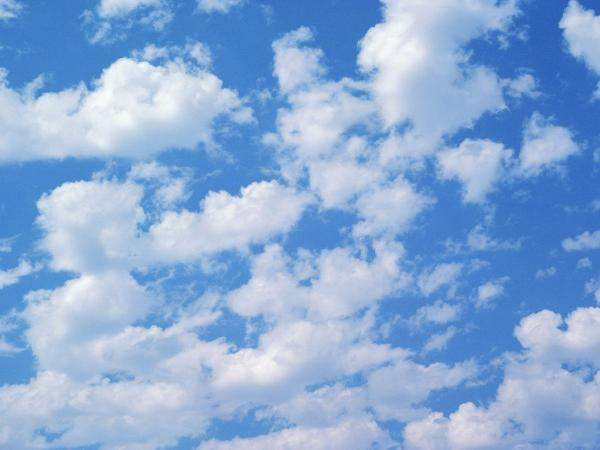 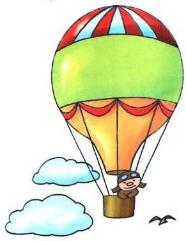 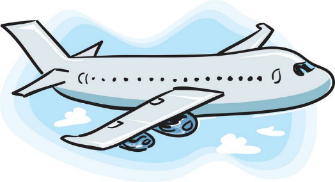 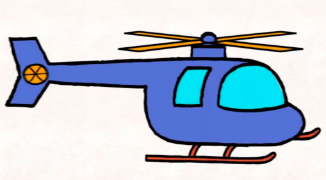 ВОДНЫЙ  ТРАНСПОРТ
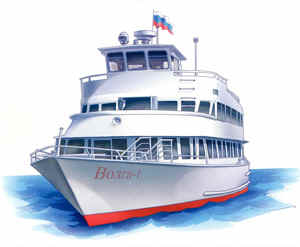 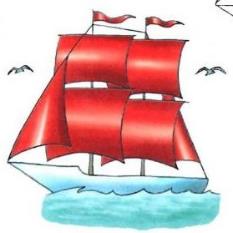 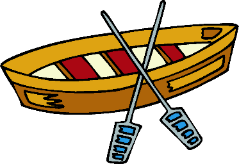 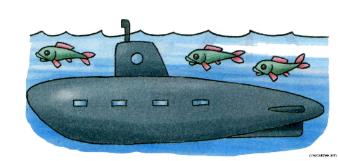 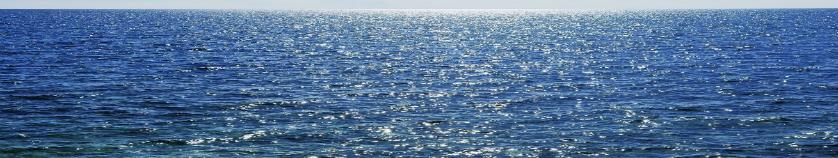 Что лишнее ? Почему ?
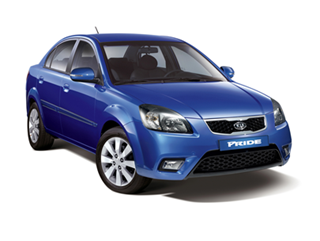 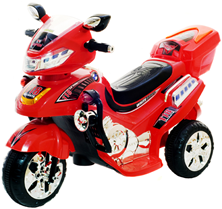 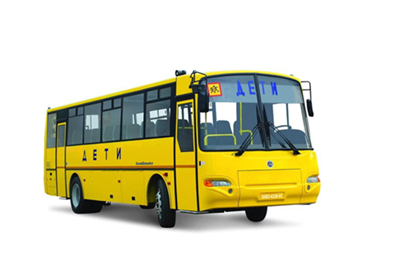 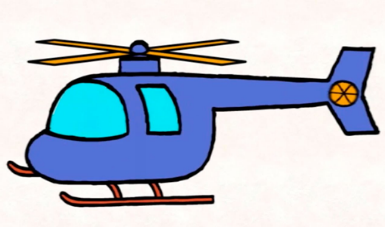 Что лишнее ? Почему ?
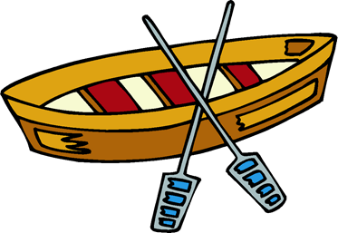 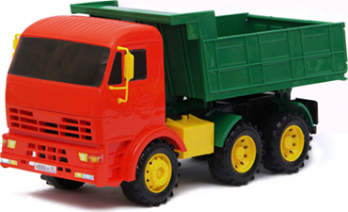 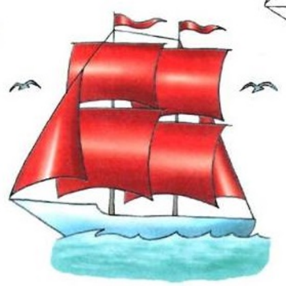 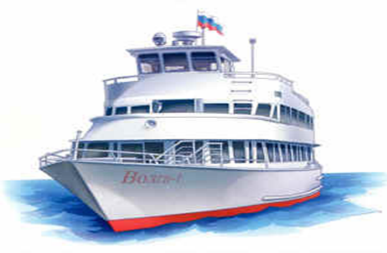 Что лишнее ? Почему ?
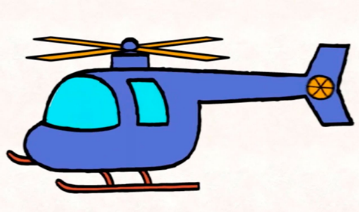 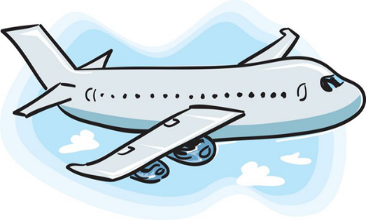 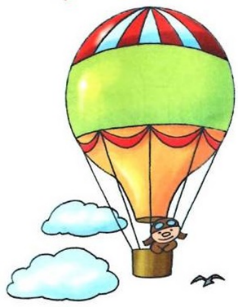 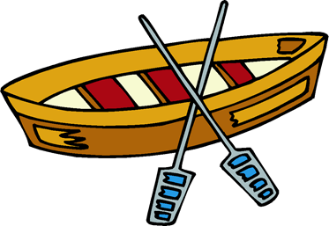 Дом по улице идет,
На работу всех везет.
Не на курьих тонких ножках.
А в резиновых сапожках.
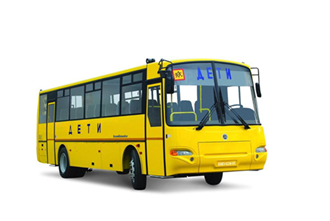 Для него родимый дом –
Это наш аэродром.
Он проделал долгий путь,
Чтоб немного отдохнуть.
А когда  он отдохнёт,
Вновь отправится в  полёт.
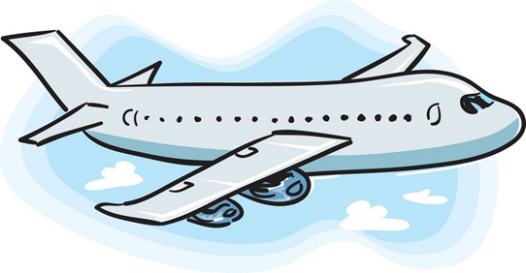 По волнам плывет отважно,
Не сбавляя быстрый ход,
Лишь гудит машина важно.
Что такое?
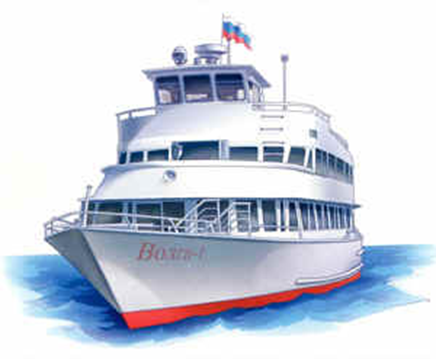 Этот конь не ест овса,
Вместо ног два колеса,
Сядь верхом и мчись на нем,
Только лучше правь рулём.
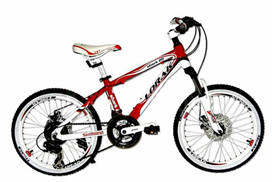 Братцы в гости снарядились,
Друг за друга уцепились,
И помчались в путь далек,
Лишь оставили дымок.
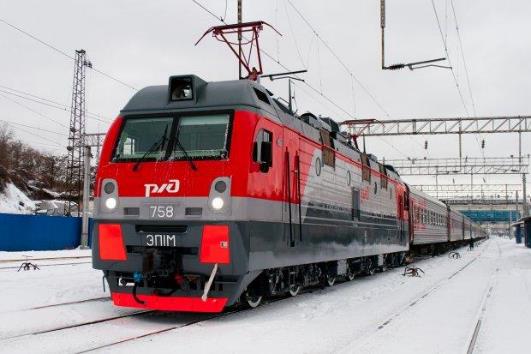 Это что за вентилятор
Над землёй завис, ребята?
И ревёт, и тарахтит,
Хоть без крыльев, но летит?
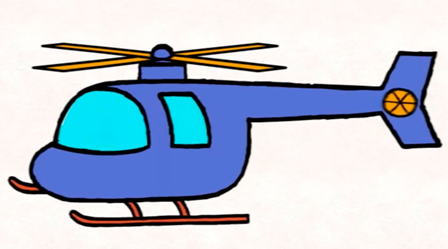 Под водой она гуляет,
Нашу землю охраняет,
Выполняет наш наказ.
У нее – зоркий глаз.
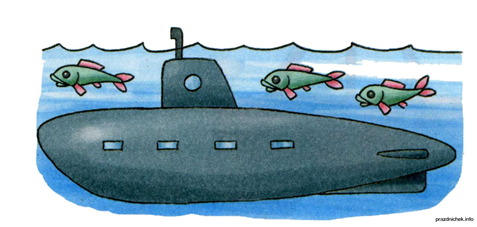